Antropometrie
Základní antropometrická metodika II
Základní literatura:
Fetter a kol.: Antropologie, Praha, Academia, 1967
Riegerová J., Přidalová M., Ulbrichová M.: Aplikace fyzické antropologie v tělesné výchově a sportu (příručka funkční antropologie) Olomouc HANEX 2006
Bláha P., a kol.: Antropometrie českých předškolních dětí ve věku od 3 do 7 let,Praha 1990
Bláha P., Vignerová J., a kol. Vývoj tělesných parametrů českých dětí a mládeže se zaměřením na rozměry hlavy (0 – 16 let) I., SZÚ Praha, 1999
Bláha P., Vignerová J., a kol. Vývoj tělesných parametrů českých dětí a mládeže se zaměřením na rozměry hlavy (0 – 16 let) II., SZÚ Praha, 1999
Bláha P., a kol.  Somatický vývoj současných českých dětí, semilongitudinální studie (6 – 16 let), SZÚ, Praha, 2006
Vignerová J. a kol., 6. celostátní antropologický výzkum dětí a mládeže 2001 česká republika, souhrnné výsledky, SZÚ Praha, 2006
Lebl, J., Krásničanová, H. Růst dětí a jeho poruchy. Galén, 1996. ISBN 80-85824-30-2 
Soukup, Václav. 2011. Antropologie: teorie člověka a kultury. 1. vydání, Praha: Portál, 2011.  774. s. ISBN 978-80-7367-432-8
Úvod do předmětu
Antropologie čili věda o člověku. Je komplexní věda. Překračuje hranice různých vědních oborů.
Název razil již řecký filozof Aristoteles (4.stol. př. Kr.)
 Soukup, 2011, říká: „Být antropologem znamená respektovat alternativní světy různých kultur a s nimi spjaté odlišné způsoby života.“
Základní otázky antropologie:
Co je předmětem antropologického výzkumu?
Které disciplíny tvoří antropologie?
Prostřednictvím jakých metod člověka studujeme?
Které oblasti výzkum pokrývá?
Současnou antropologii je možné vymezit jako holistickou, interdisciplinární a komparativní vědu, která se zabývá studiem biologické a kulturní variability lidských populací v čase a prostoru.
Charakteristickým rysem současné antropologie je programová snaha využívat stále širšího spektra poznatků různých přírodních a společenských věd. 
Přesto, že je nutné chápat člověka jako integrální bytost, z praktického hlediska dělíme antropologii na dvě základní disciplíny.
Kulturní a sociální antropologii
Fyzická antropologie (biologická)
Kulturní a sociální antropologii:
zkoumá kulturu, společenské a příbuzenské systémy, manželství a rodinu, hospodaření a ekologii, sociální uspořádání, náboženství…
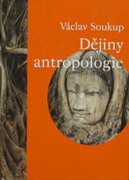 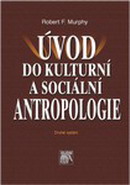 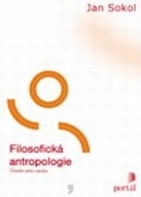 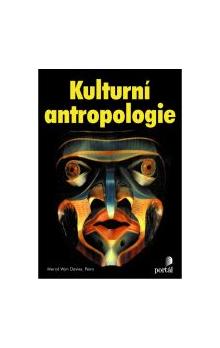 Fyzická antropologie (biologická):
1775 Johann Fridrich Blumenbach – pojem antropologie jako přírodopis člověka (často považováno za datum zrození fyzické antropologie).
19. století - institucionalizace, rozpracování širokého spektra metod a technik.
20. století – již komplexní disciplína, využívající celé řady přírodovědných metod.
Zabývá se přírodovědeckým výzkumem biologické rozmanitosti člověka. 
Bývá také stručně definována podle Martina (1914) jako přírodověda hominidů v jejich časovém i prostorovém rozšíření. 
Zkoumá fyzickou (tělesnou) stránku člověka z hlediska jeho komplexního vzniku, vývoje a růstu, funkce, variability, ekologie, adaptace v rámci různých rasových, etnických, kulturních a sociálních skupin.
Přes biologický základ fyzická antropologie přihlíží i k duševním stránkám člověka, které jsou v interakci.
Obor fyzické antropologie:
z praktických a metodických důvodů se obvykle rozděluje do dvou velkých okruhů 

kostrová antropologie 
   (skeletní, osteologické) 
antropologie žijícího člověka
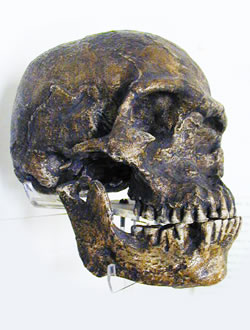 Kostrová antropologie:
Dělí se obvykle chronologicky na:
paleoantropologii (paleontologii) – studium vývojových forem člověka až po vznik Homo sapiens)
prehistorickou antropologii 
   (populacemi v pravěku)
historickou antropologii – 
  týká se populací historických období
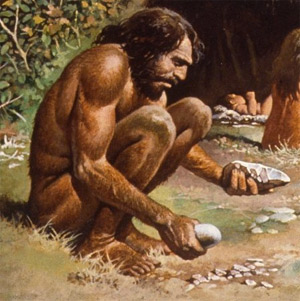 Antropologie žijícího člověka:
základem je somatologie (anatomie, histologie, embryologie, fyziologie) a nauka o lidské variabilitě (etnická antropologie – o biologické variability lidských populací v geografickém prostoru). 
Výzkumný objekt 
    PROBAND
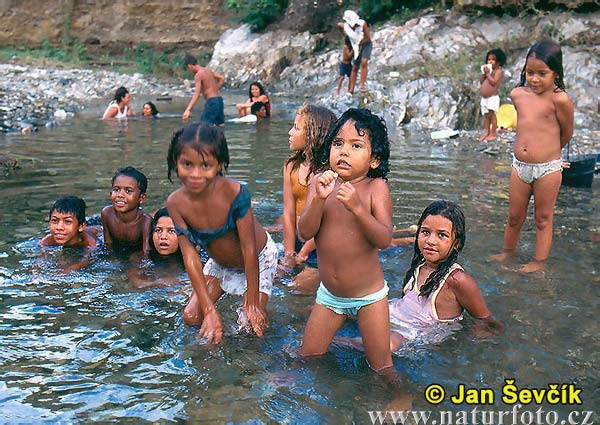 Aplikovaná antropologie: (praxi sloužící)
auxologie (nauka o růstu a pohlavním dozrávání)
ergonomika (nauka o přizpůsobení přístrojů a strojů obsluhovaných člověkem jeho tělesným rozměrům)
průmyslová antropologie (pro oděvní normy, obuvnické …)
ekologie člověka (vztah tělesného stavu člověka k faktorům zevního prostředí)
etologie (nauka o chování člověka a lidských skupin ve srovnání s chováním zvířat)
tělovýchovná a sportovní antropologie 
kinantropologie (analyzující pohyb lidského těla)
divadelní antropologie (sleduje tělesné aspekty divadelní produkce)
Spolupracující obory:
Lékařství (považována za antropologickou patologii) zaměřena především na nemocného jedince (nikoli jako antropologie na skupinu lidí nebo populací). Meziobor klinická antropologie.
V antropologickém výzkumu se uplatňují většinou vyšetřovací metody morfologické, ale i dalších oborů: 
Metody chemie (biochemie)
Fyziky (biofyziky)
Matematiky (biostatistika)
Vznik interdisciplinárních výzkumných týmů.
Antropometrické metody přesného měření lidského těla a jeho součástí jsou pro fyzickou antropologii specifické. 
Metody jsou mezinárodně unifikované, což je důležitý předpoklad pro možnost srovnání naměřených výsledků s jinými autory.
Antropometrie živého člověka též somatometrie.
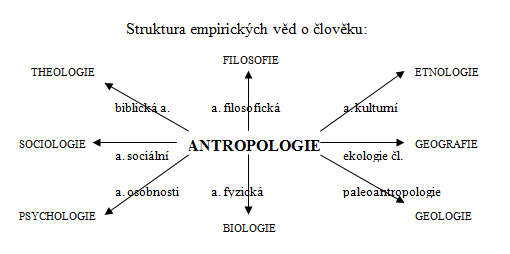 Antropologický výzkum:
Podrobná znalost metod – významná pro kvalitní a validní výzkum.
Před započetím výzkumu:
vymezit co nejpřesněji zvolený problém
připravit plán řešení
prostudovat dosavadní publikovanou literaturu a zkoumané otázky předchůdců. 
Volba vhodné metody (metod)
Vlastní výzkum:
Sběr dokladového materiálu
Zpracování materiálu
Interpretace a hodnocení získaných dat
Zobecnění a aplikace do praxe
Dokladový materiál:
Vyšetření vlastního zkoumaného objektu
Dokladem je zpravidla – záznamový list
Anamnestické údaje
Záznam získaných dat (měřených sledovaných)
Živý objekt = PROBAND
Výzkumy dělíme:
dle délky sledování probandů:
Jednorázové
Longitudinální
Semilongitudinální
Dělení metod používaných v antropologii žijícího člověka:
Zkoumání objektu smysly
Zkoumání objektu pomocí fyzikálních přístrojů
Tvarové znaky se zachycují metodami dokumentačními: (modernizace)
Funkční zkoušky
Metody geometrické morfologie
Zkoumání objektu smysly:
BEZ DALŠÍCH POMŮCEK
Zrakem – aspekce (somatoskopie)
Prostá – stanovení vývoje svalstva, stavu výživy
Pomocí srovnávacích vzorkovnic – barvy duhovky, vlasů, kůže
Sluchem – auskultace
odposlouchání zvuků vznikajících při činnosti některých orgánů (srdce, dýchání)
Hmatem – palpace
Vyhledání některé části kostry, pulzace
Čichem – výjimečně (DM)
S PODPOROU POMŮCEK:
Fonendoskop, stetoskop (auskultace)
Lupa, mikroskop (aspekce)
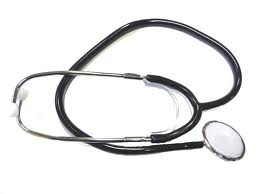 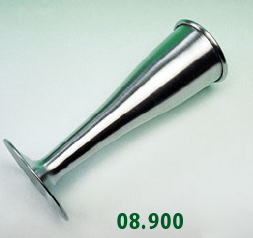 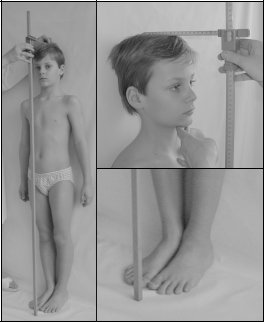 Zkoumání objektu pomocí fyzikálních přístrojů:
Délkové míry – např. antropometr, pelvimetr, kraniometr, pásková míra, 
Hmotnost – váhy
Míry duté, objemové – spirometr (kapacita plic), kaliper  (tuk)
Tlak – tonometr (TK)
Svalovou sílu – dynamometr 
Teplotu – teploměr (teplota těla v axile)
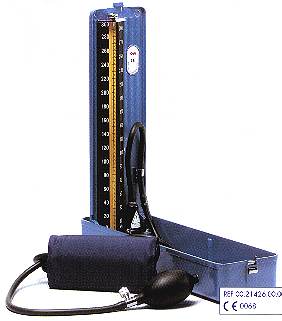 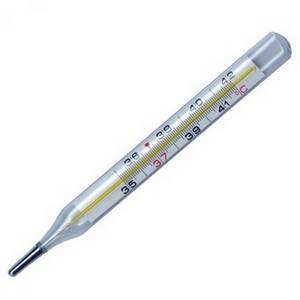 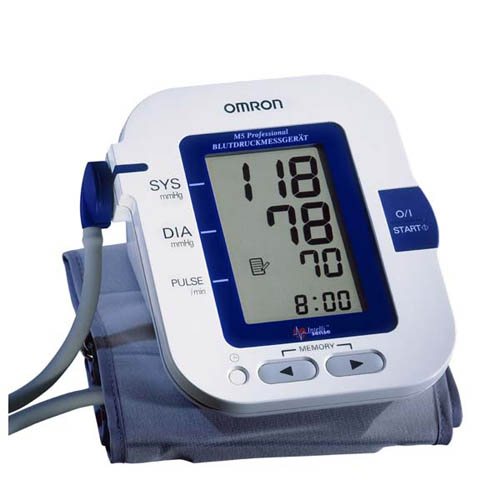 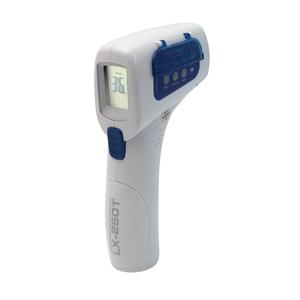 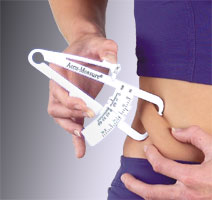 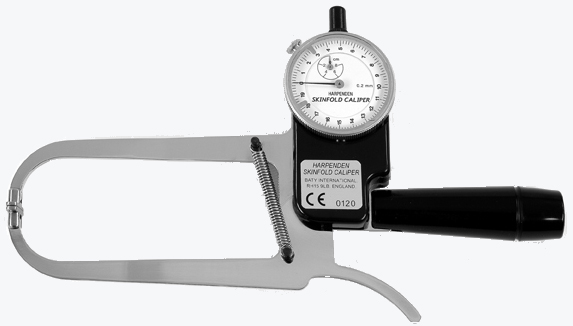 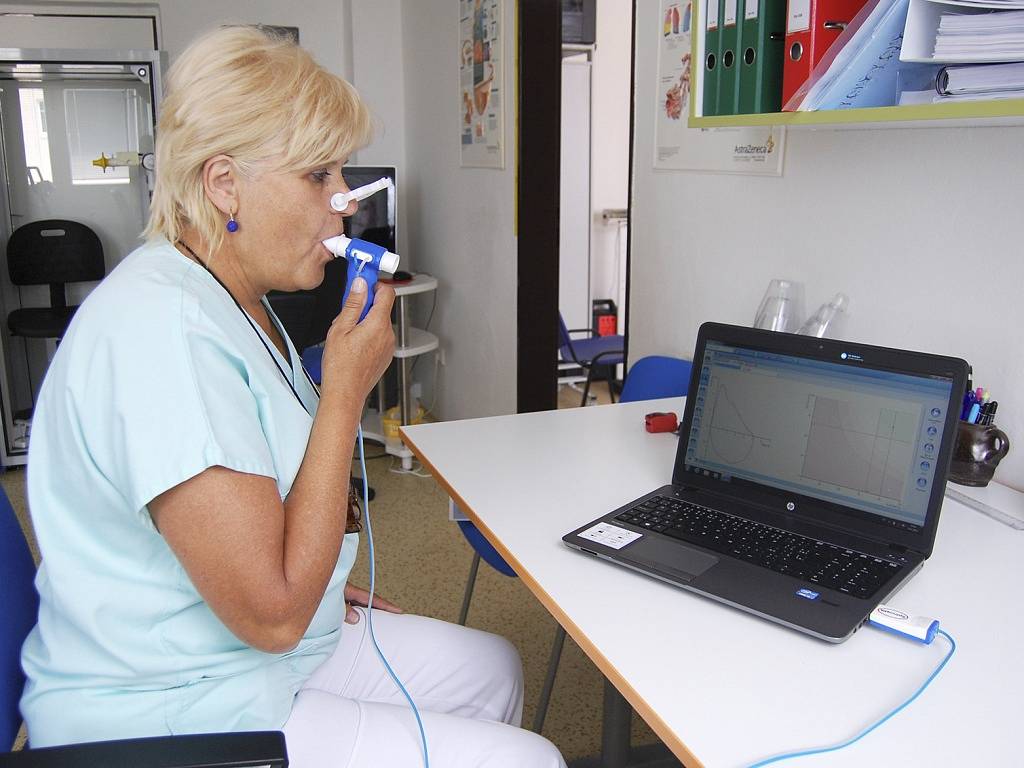 Tvarové znaky se zachycují metodami dokumentačními: (modernizace)
Fotografování – černobílé, barevné, speciální (mikrofoto, RTG, CT, prosvěcování krevních cest)
Plastická dokumentace – odlévání do sádry, umělých hmot (tvarování)
Otisky – dlaňové čáry, rtů, papil na konečcích prstů 
Ostatní – filmování pohybu, …
digitalizace
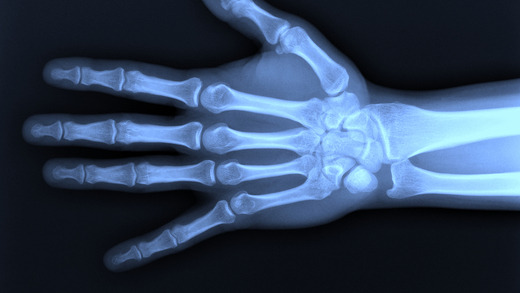 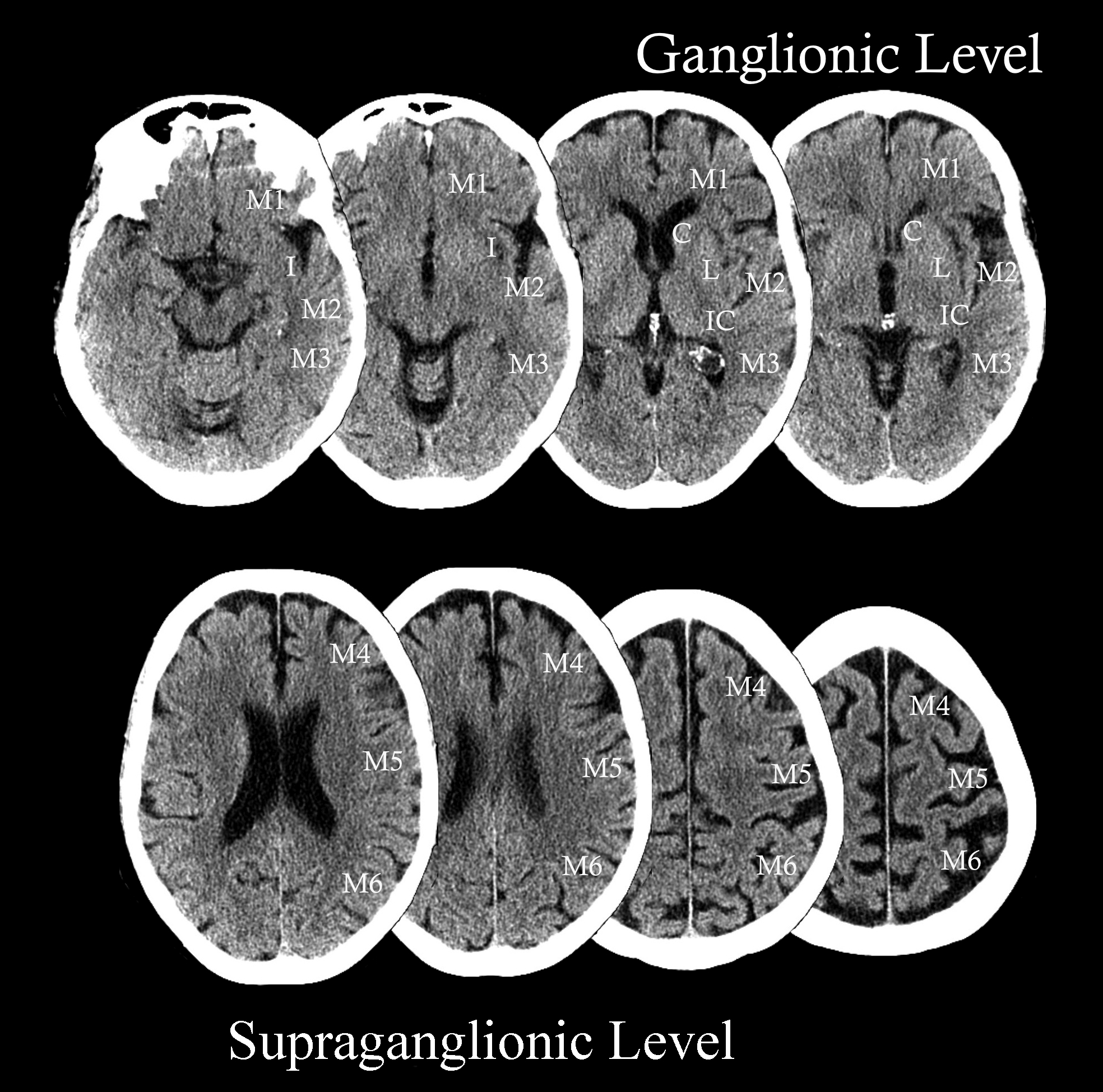 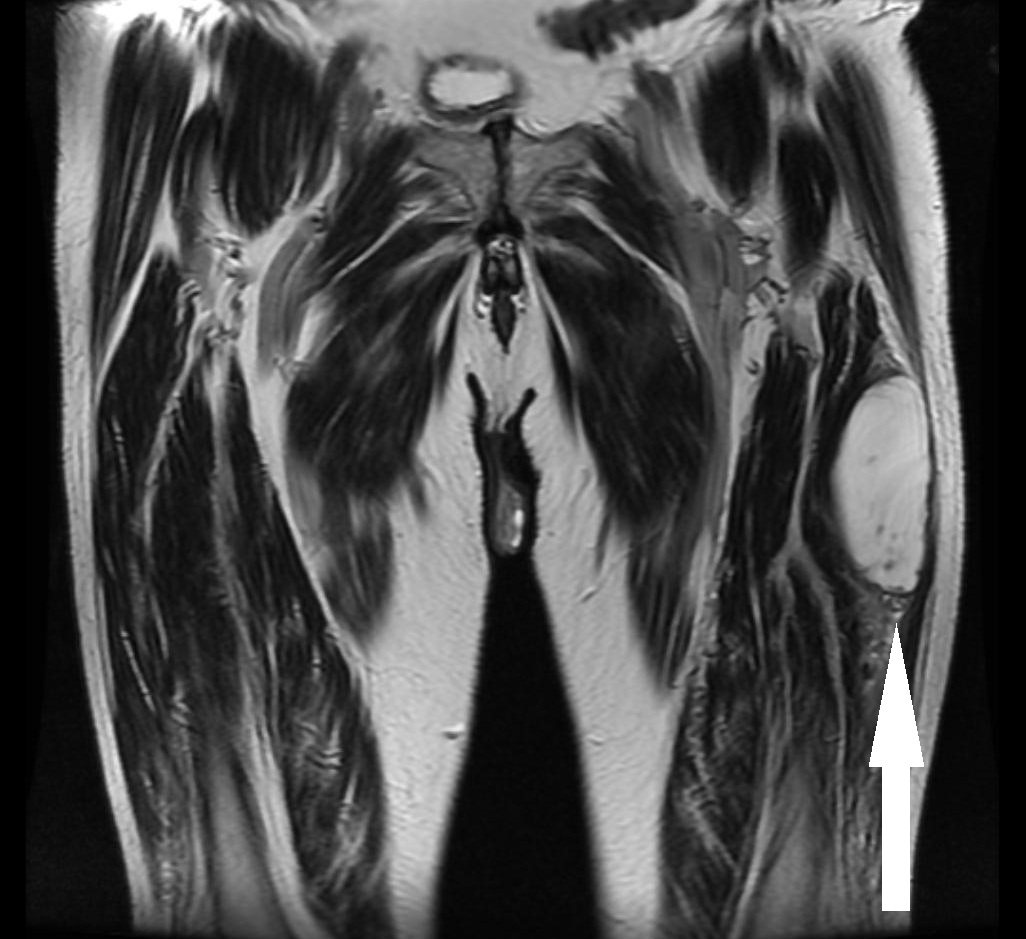 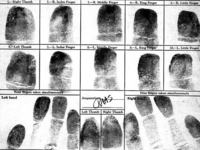 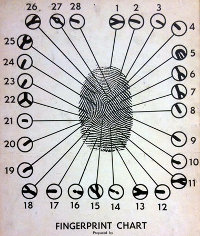 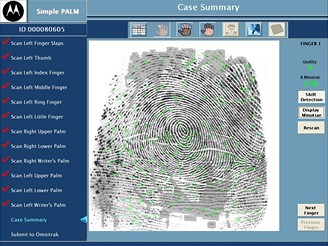 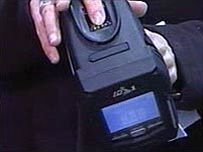 Funkční zkoušky:
fyziologické, biochemické, chemické, vedení zvuku lebkou, (glykémie, cholesterolémie, …)
denzitometrie
elektrodiagnostické (skin Diagnistic SD 27- potivost nohou)
plantograf – systém sledující rozložení tlaku (nohou)
dynamika chůze – trojrozměrné sledování infračervenými kamerami
Denzitometrie: (ukázky)
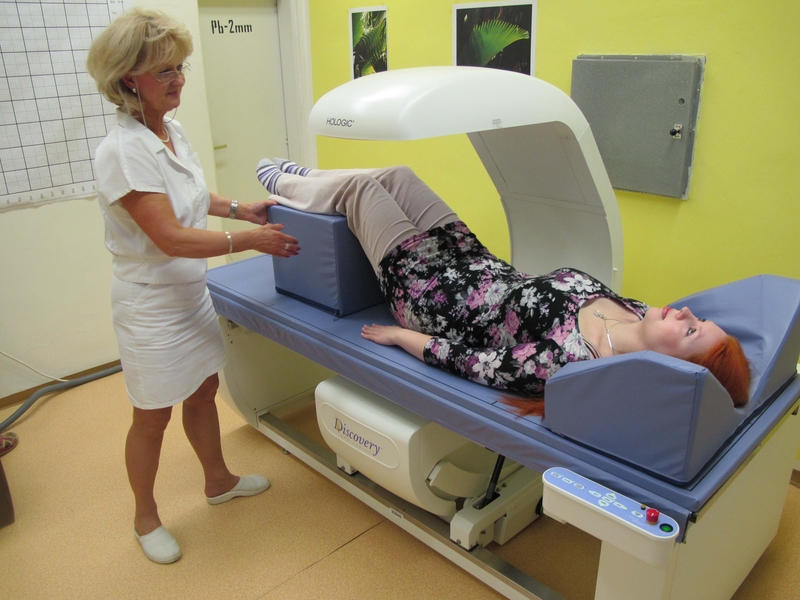 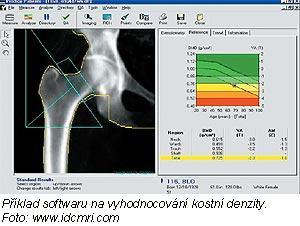 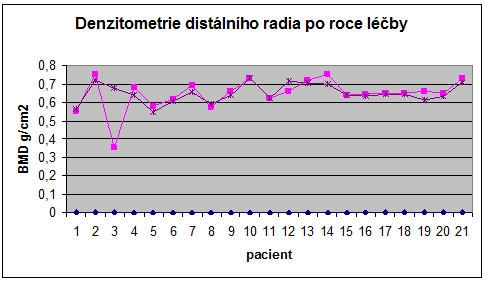 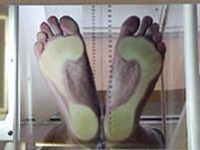 Plantograf:
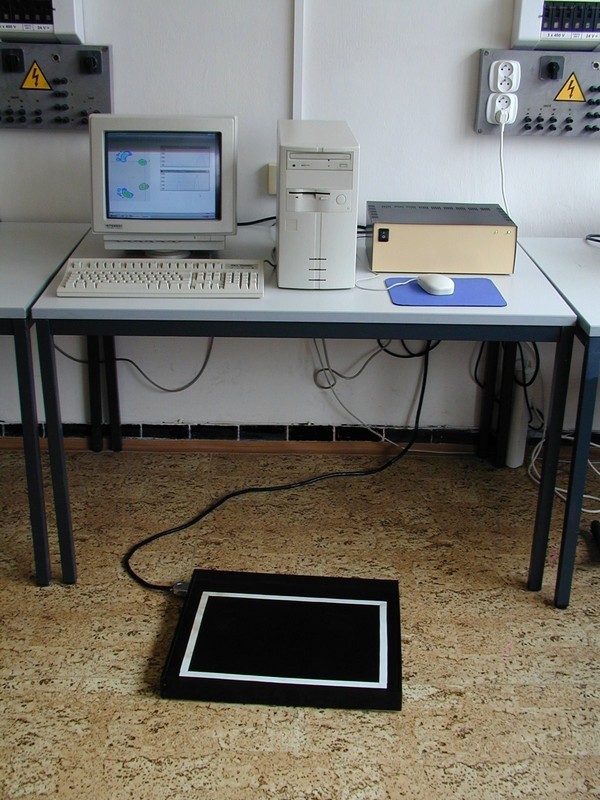 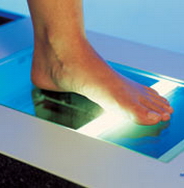 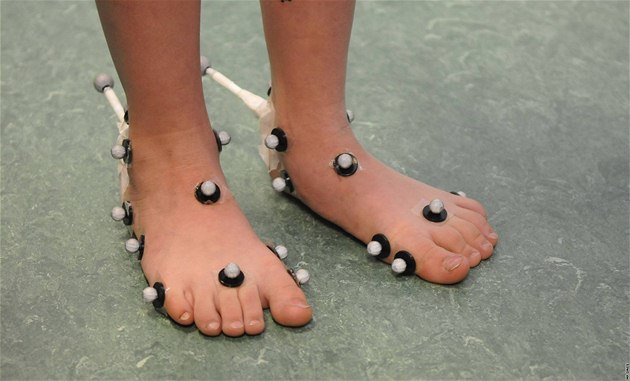 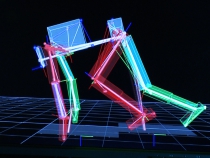 Metody geometrické morfologie:
využití zobrazovacích metod 3D (podrobné studie růstu a vývoje lebky v časovém a geografickém horizontu, rekonstrukce měkkých částí obličeje, závislost změny tvaru na funkci,
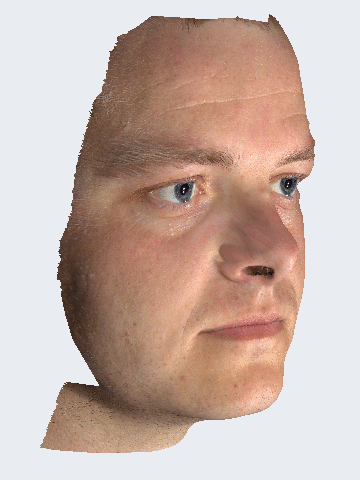 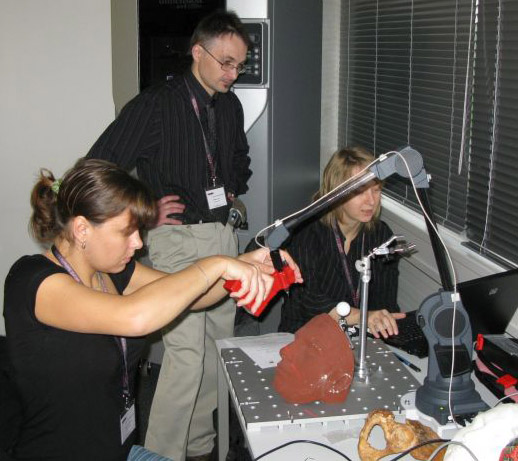 Anamnéza:
Podstatná část 
Konstrukce a náročnost dle typu, záměrů a cílů výzkumu.
Ústní, písemná forma – dotazník, anketa
Možno rozlišit část pro rodiče, pro děti
Části anamnézy:
část – zaměřená na identifikaci PROBANDA (č. měření, pohlaví, datum narození, datum měření, …)
část – eliminace probandů daného výzkumu (např. dg. poruchy růstu, hormonální disbalance DM, etnické skupiny-nejsou v souladu s výzkumným záměrem, délka nemoci, ženy v menopauze, aj.)
část – 
RA (vzdělání rodičů, BMI, životní styl, genetické onemocnění v rodině…)
SA (životní podmínky – byt, město, průměr. měsíční příjem rodiny, počet dětí v rodině, …)
OA (porodní váha, délka, délka kojení, pořadí narození dítěte v rodině, závažná onemocnění, úrazy, otázky zdravého životního stylu, vzdělání, aktuální potíže – zdravotní, psychické, soc…, zájmy)
PA (pracovní zařazení, forma práce – fyzická, psychická, délka daného pracovního zařazení, směnný provoz, …)
FA (užívání léků - pravidelné)
část – záznam měření, sledování (např. výška, BMI, obvod hlavy, kazivost zubů, erupce dentice), vyhodnocení jiných metod (např. RTG - TW2, vzorníku), dle zvolených cílů a metod.
Možno i předložení škál Tanner 
       (vývoj prsů, ochlupení)
Druhy otázek = položek a jejich tvorba:
Otevřené otázky (volné vyjádření odpovědí):
Jaké je vaše pohlaví? 	
   (muž, chlapec, pán, XY)
Jak se právě cítíte? 	
    (velmi široká odpověď ……)
Jaký je váš měsíční příjem? 	
   (číslo)
Jak dlouho bylo vaše dítě pouze kojeno? 	
   (5. měsíců)
Uzavřené položky:
volba z předkládaných variant – nutno zvážit šířku, možnosti odpovědí, škálování – typy škál
Jak se dnes cítíte?			
Výborně
Docela dobře
Ujde to
Nic moc
Velmi špatně 
Jak se dnes cítíte?
Dobře
Ujde to
Špatně
Velikost obce, ve které žijete?
Do 5 000 obyvatel
Do 10 000 obyvatel
Do 100 000 obyvatel
Do 1 000 000 obyvatel
Nad 1 000 000 obyvatel
Jak se dnes cítíte? (označte bod na škále kde 0 je nejhůře a 100 nejlépe jak jen to jde)
       0%____________________________100%
Nebo pomocí smailíků (u dětí), teploměru, schodů…
Dichotomické otázky: 
rozhodování pouze mezi dvěma odpověďmi: (ano – ne), (M – Ž), (souhlasím – nesouhlasím)
Polouzavřené otázky:
výběr z odpovědí + případná volná odpověď- doplnění
Trpíte závažným onemocněním?
Cukrovka
Onemocnění srdce
Alergie
Onemocnění pohybového ústrojí
Jiné (doplňte) ……………………….
Antropometrický záznam:
Možno využít předtištěných z předešlých výzkumů
Možno vytvořit vlastní pro nový výzkumný projekt
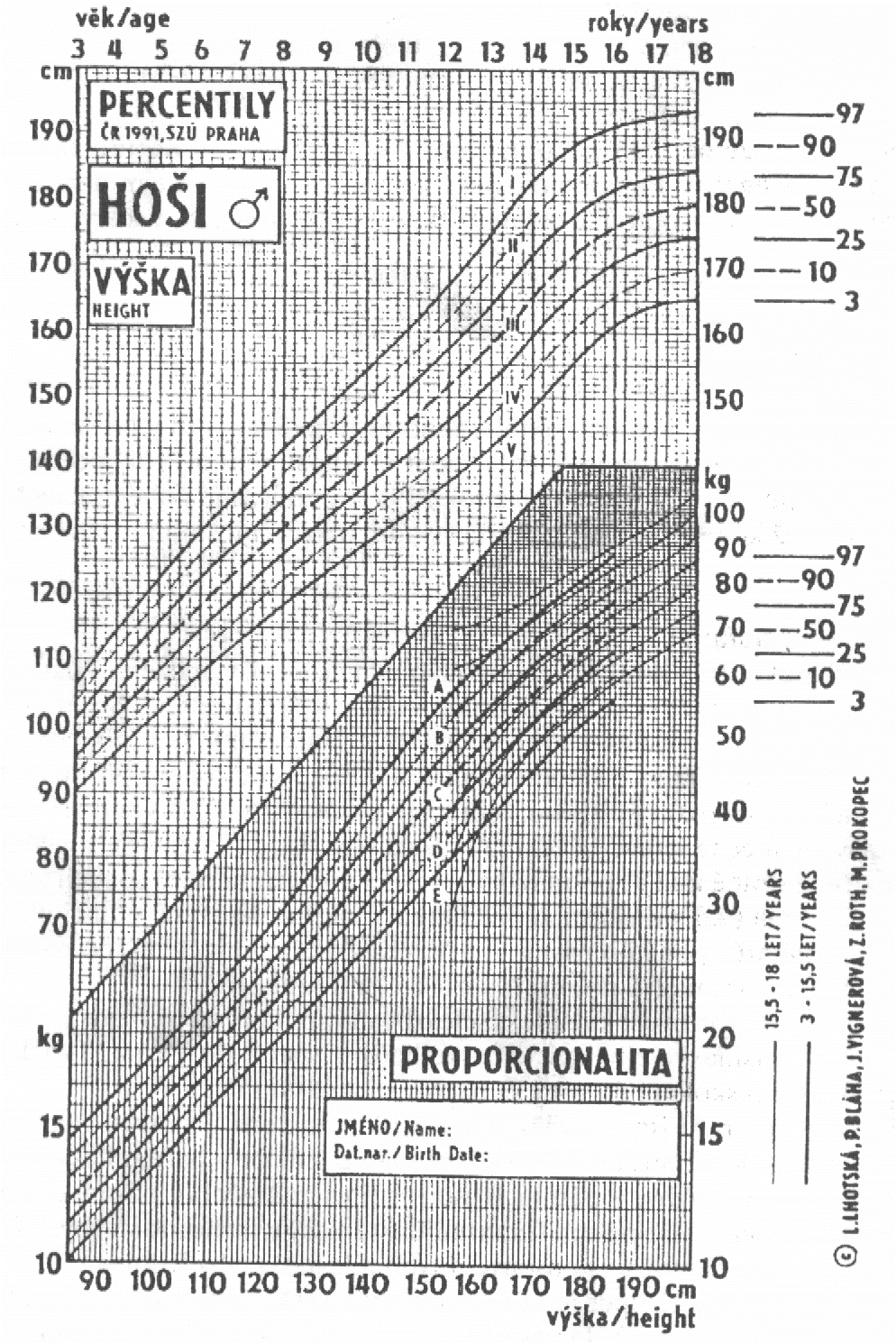 Tannerovy škály – zatrhni stupeň vývoje:
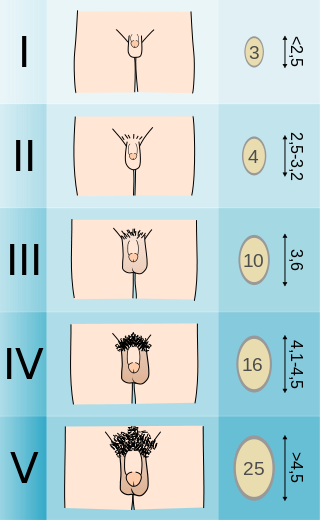 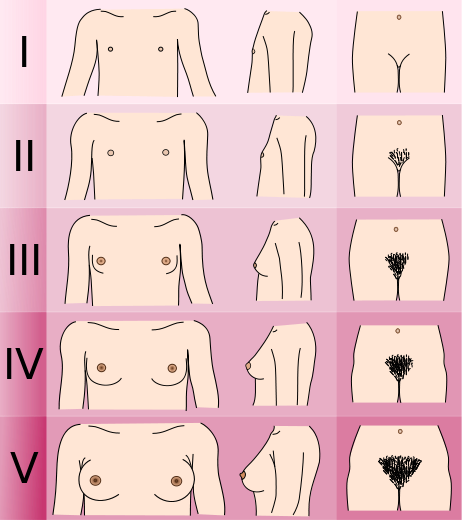 6.CAV_1_Obsah a metodika.pdf